Welcome
Alison Petch
IRISS Director
1
Minister for Children and Early Years
Adam Ingram
2
Family life and the lives they choose
Caroline Tomlinson
in Control
3
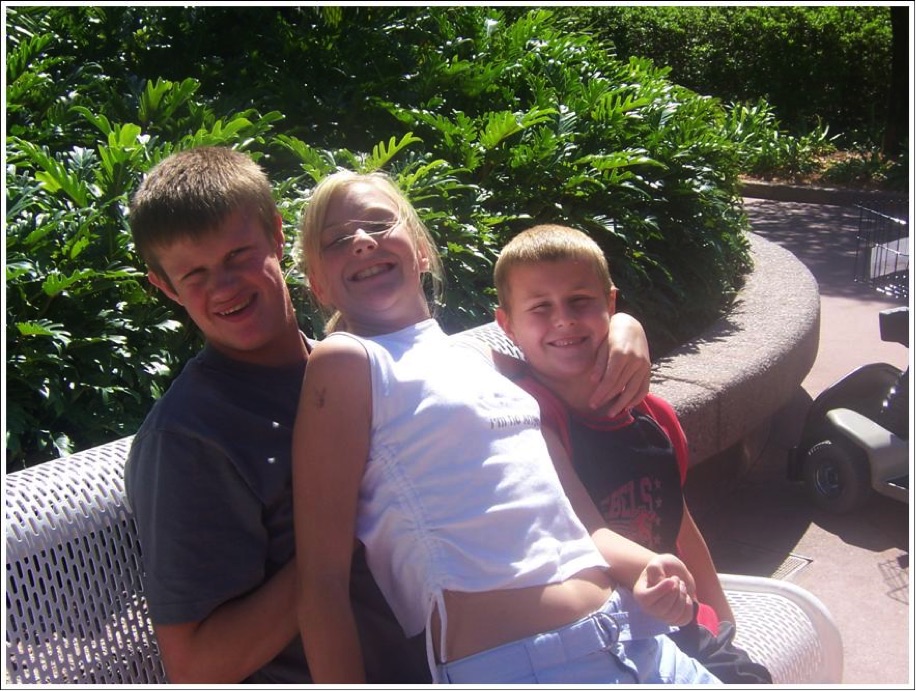 Individuals and Families Living the Life they Choose
The journey from Service Land to a GOOD LIFE
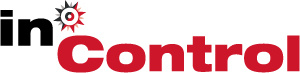 Caroline Tomlinson
Caroline.tomlinson@in-control.org.uk
07947 608 915
www.in-control.org.uk
A welfare state fit for purpose
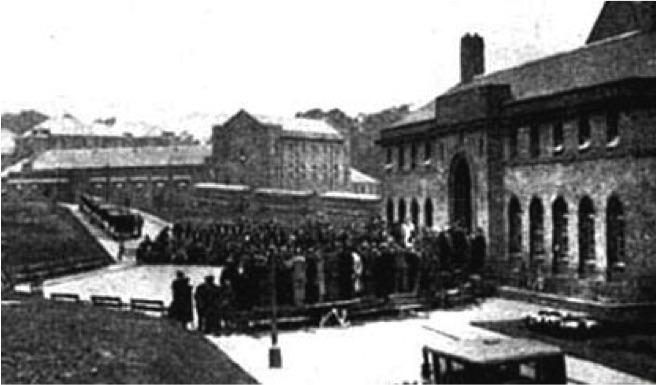 The first world war
We have a Great British welfare state to be proud of?
BUT is it fit for purpose for the next generation?
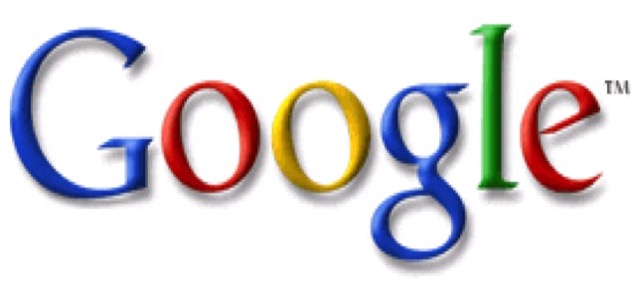 So who are the people and what do they need??
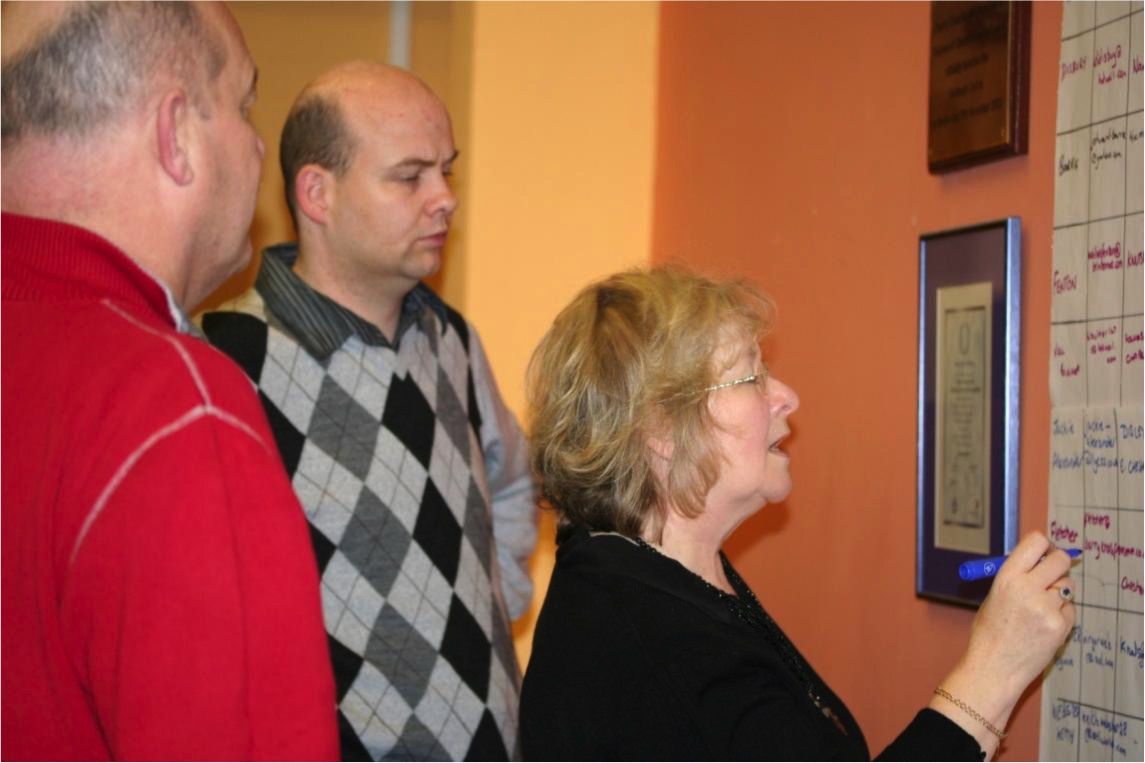 So how did it all happen?
The story so far for Joe
Sit back, relax and enjoy!
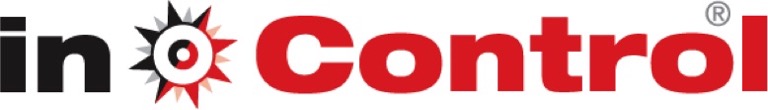 Network for Social Innovation: led reform and innovation in Social Care - founded in 2003
Membership: 122 adult departments, 36 childrens, 38 PCTs & 21 TT authorities
Independent charity - trustees: CPA, OPP, NCIL, ADASS, Together, Mencap, NAAPS
Defined concepts: Self-Directed Support, RAS, Individual Budget, Support Plan, Brokerage...
Social enterprise: www.shop4support.com PLAN, Partners in Policy Making
Policy work: social care funding, personal health budgets, community capacity
Open Source materials - www.in-control.org.uk
In Control International: Australia, Cymru, 
N Ireland, Scotland, Japan, Finland, Italy
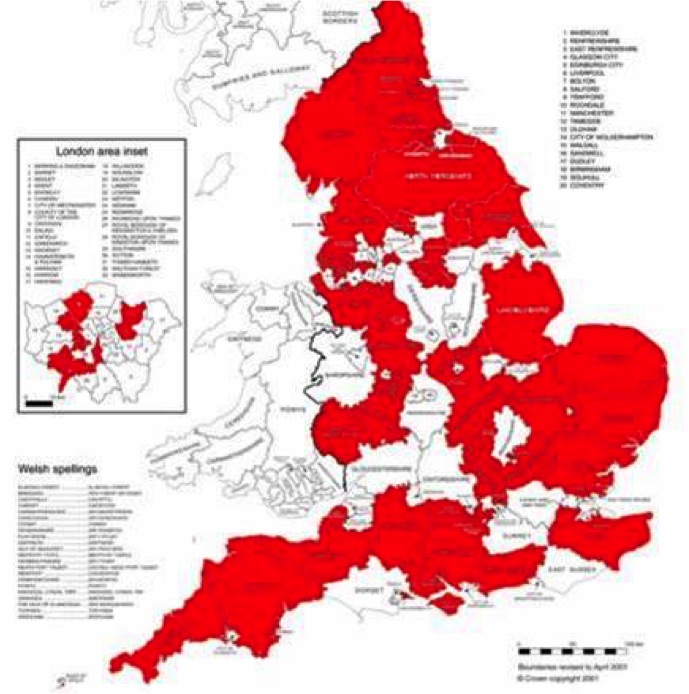 1996 Direct Payments Act
1996 Inclusion Glasgow
2000 Piloting of SDS in Scotland
2001 Valuing People in England
2003 in Control partnership begun
2003 Testing begins in 6 authorities
2004 Policy interest begins
2005 Initial government commitment
2006 IB Pilot Programme begins
2007 in Control Scotland & Cymru
2007 iC membership reaches 107
2007 Putting People First published
2008 Children and health work stream developed
Policy and Practice
PUTTING PEOPLE FIRST10th Dec 2007 was launched
A serious message from Government that this is going to happen
Giving Local Authorities a transformational grant to help make the change
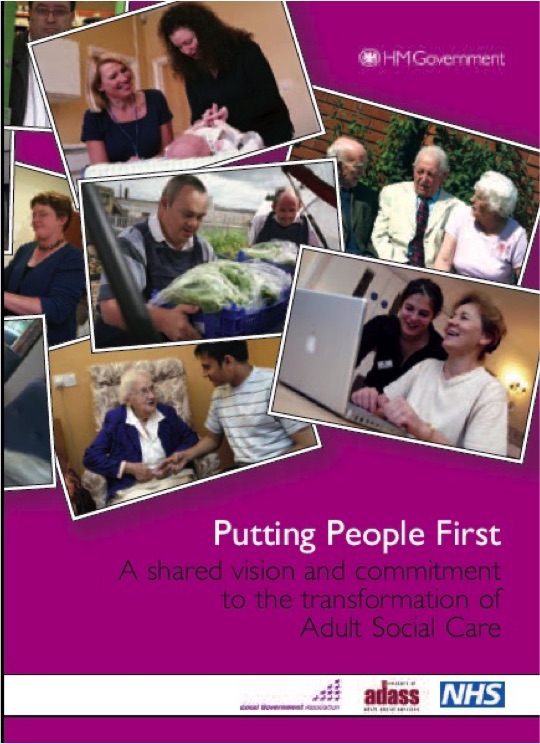 The Keys to Citizenship
Self-determination
Direction
Money
Home
Support
Community Life
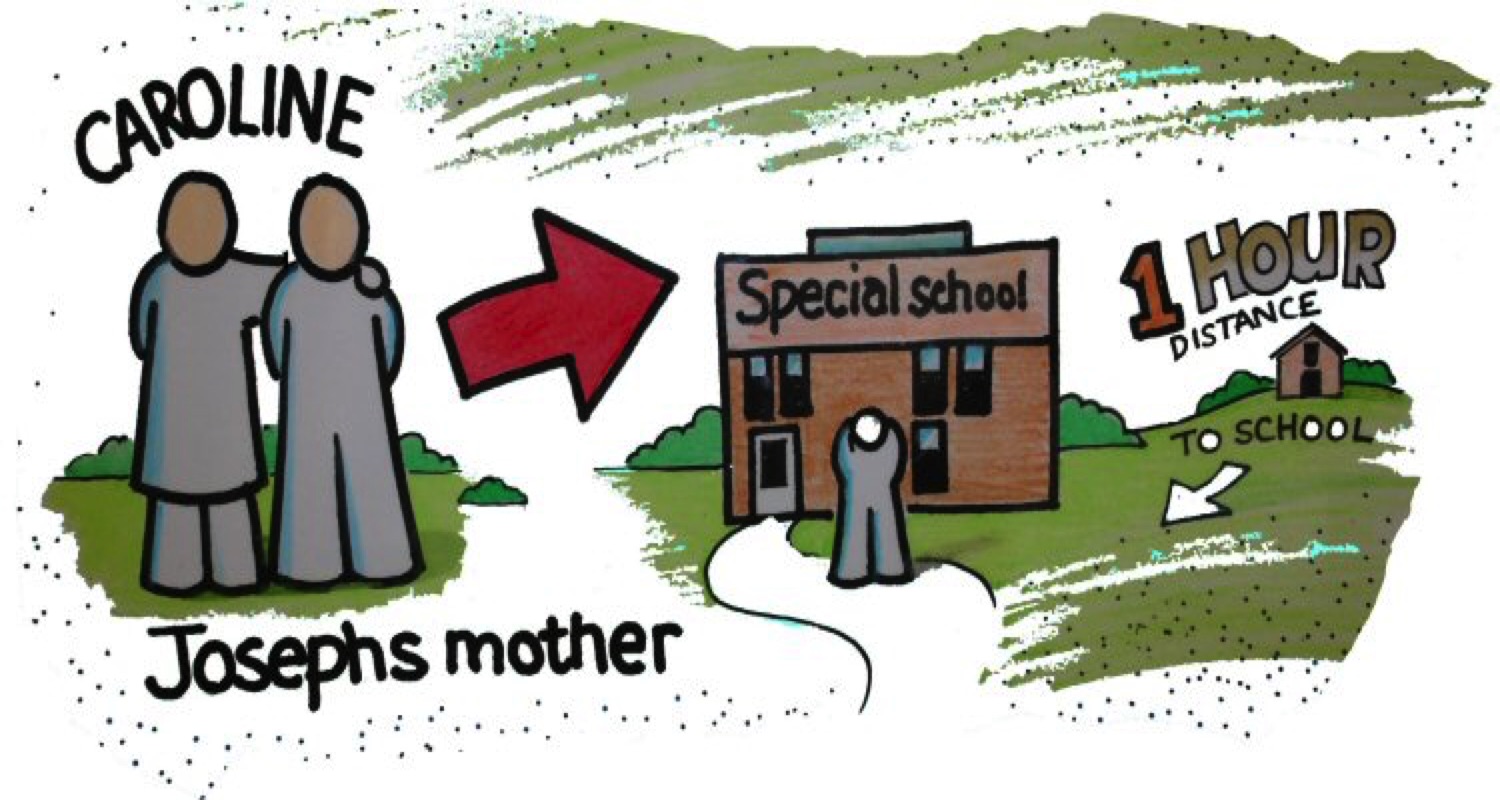 Was Joe being seen as a citizen in his community like everyone else?
The ‘Gift’ model
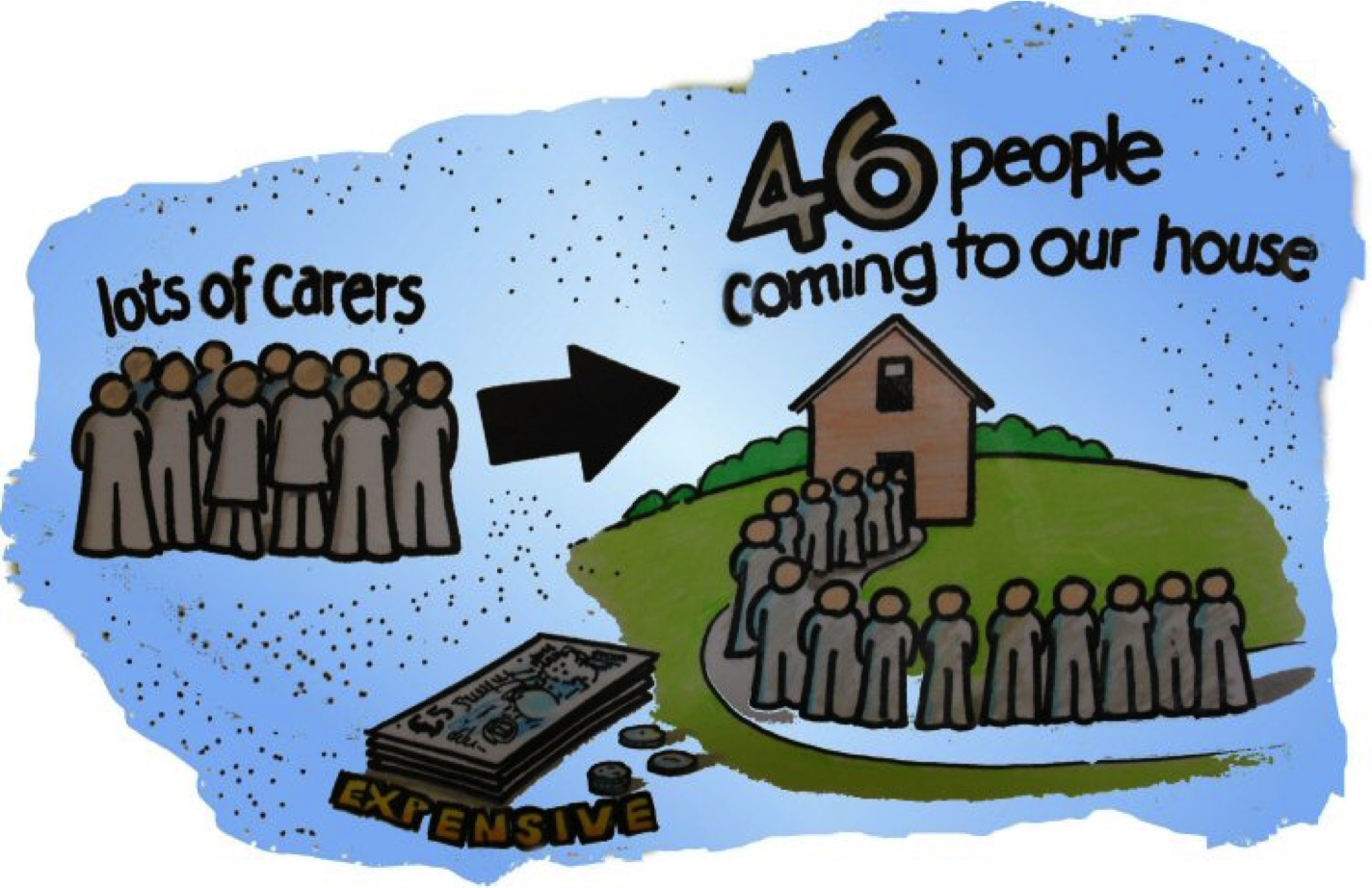 NO – we were being given the ‘gift’ of services
The Citizenship Model
The new system
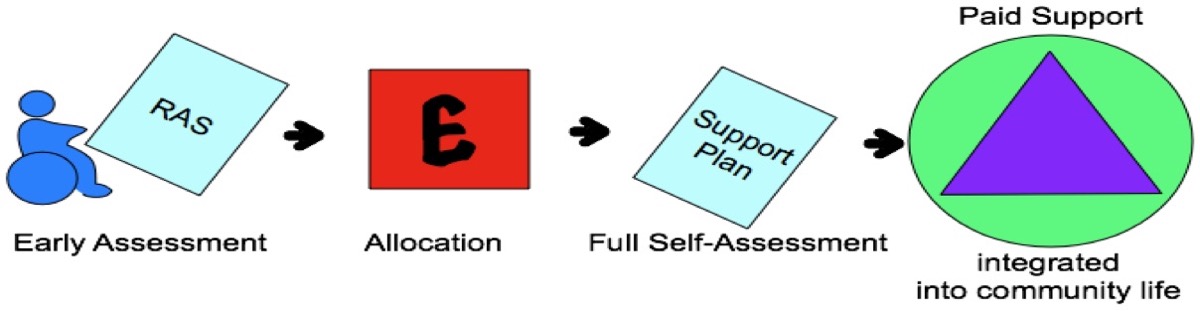 Individual has maximum control (but checks)
Individual knows their budget
Planning is real
Encourages creative & community solutions
Builds partnership with professionals
A person centred approach
Circle of friends
Assessment
Resource Allocation
Support Plan
My Skills and gifts
My plans now, next year    
and in the future.
How I control my own life
Organising the help I need
The Community
So how did it work for Joe?
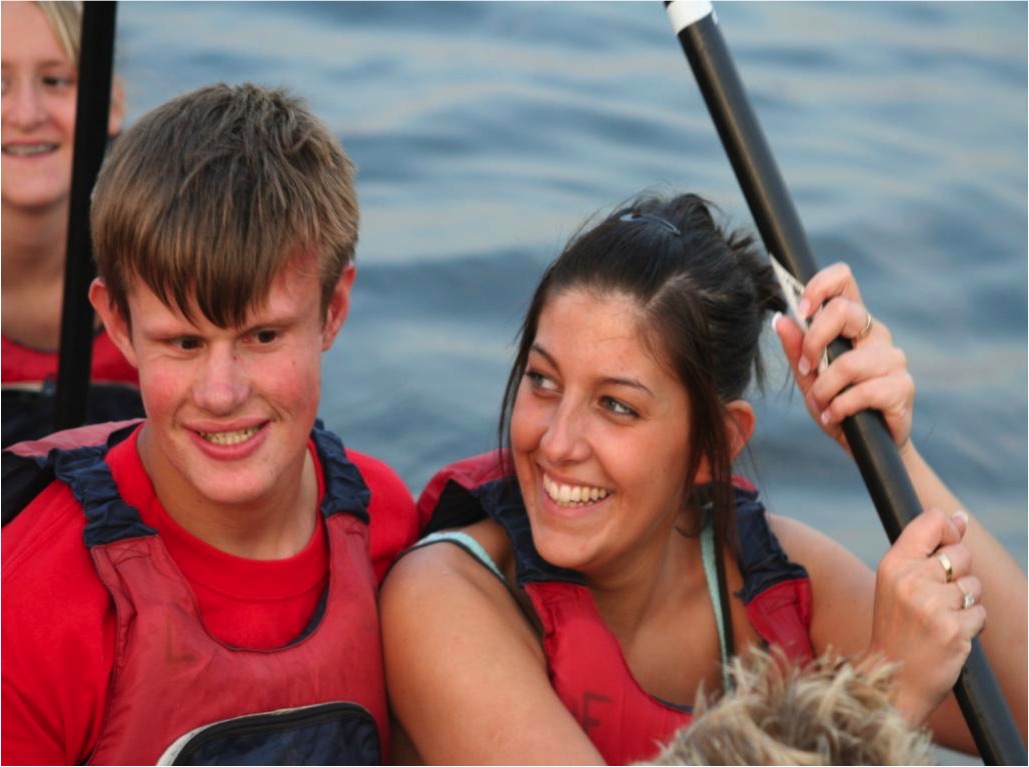 So what difference has it really made for me?
Joe found a great team to support him
He got his own car
He started college ...but needed more things to do
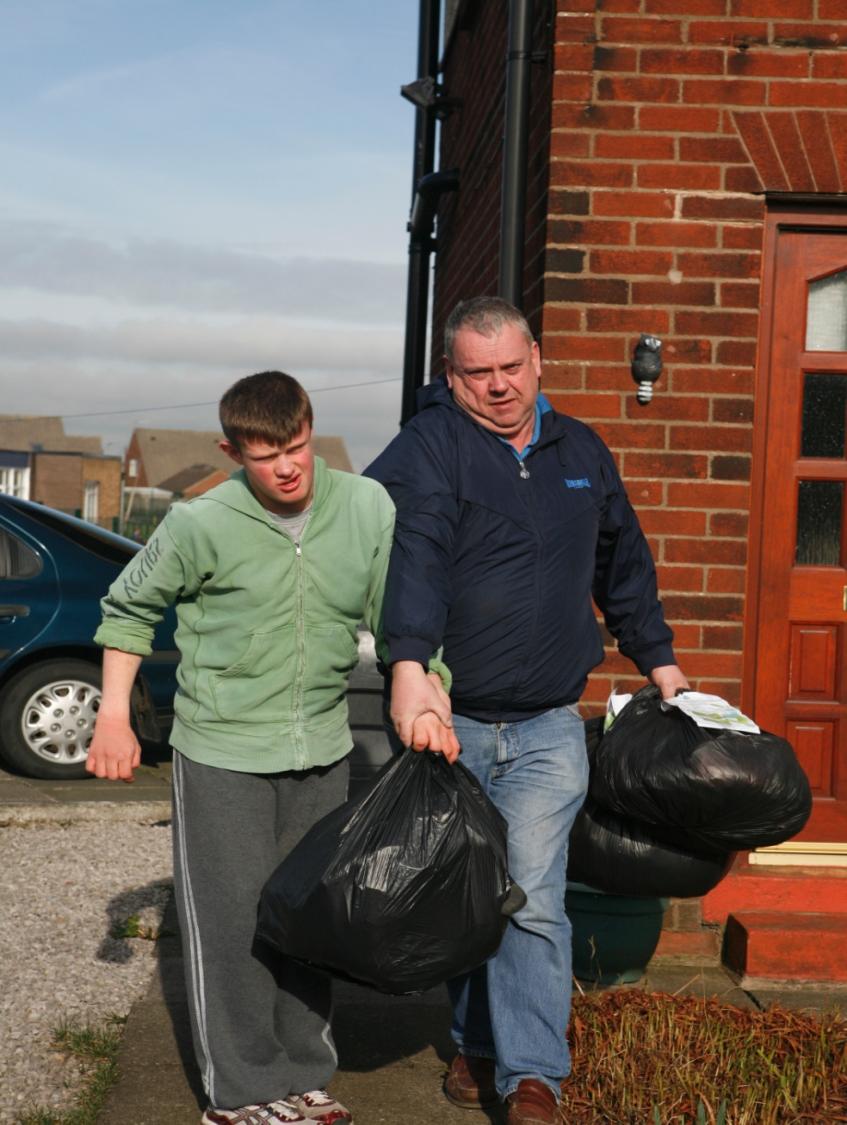 Clothes,
collecting, reusing and recycling with the ODD SOCKS ENTERPRISE
And importing fair trade goods made from recycled materials.
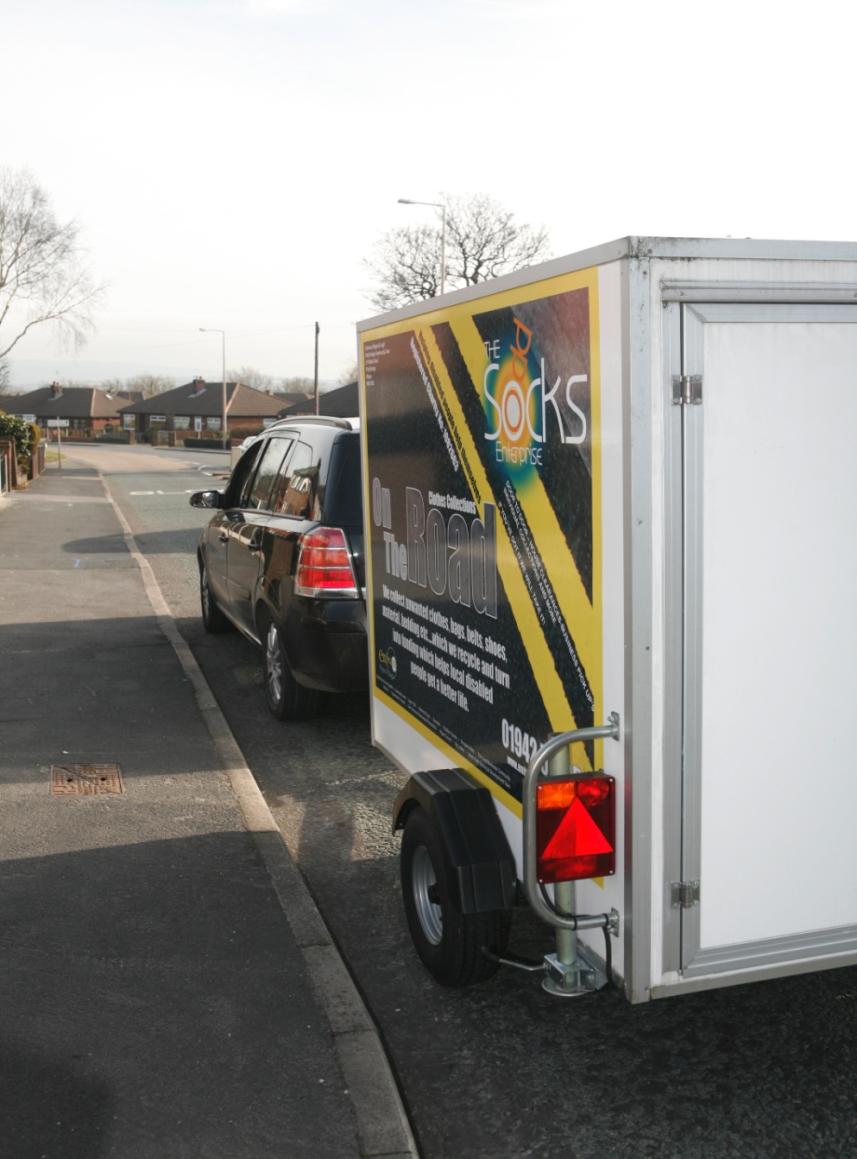 Ready for more clothes collections with my trailor
Went on holiday
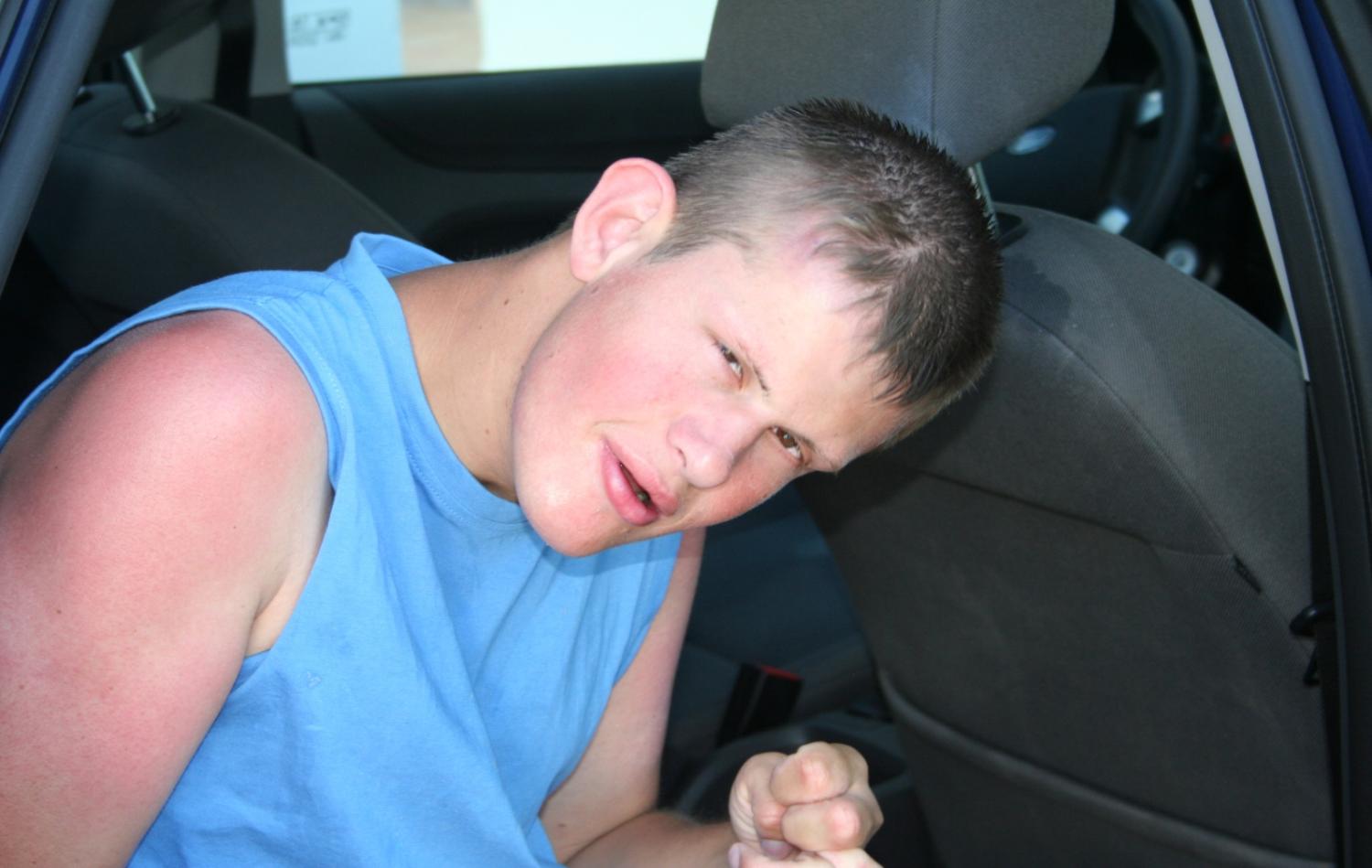 Bought my own home – “Sunnyville”
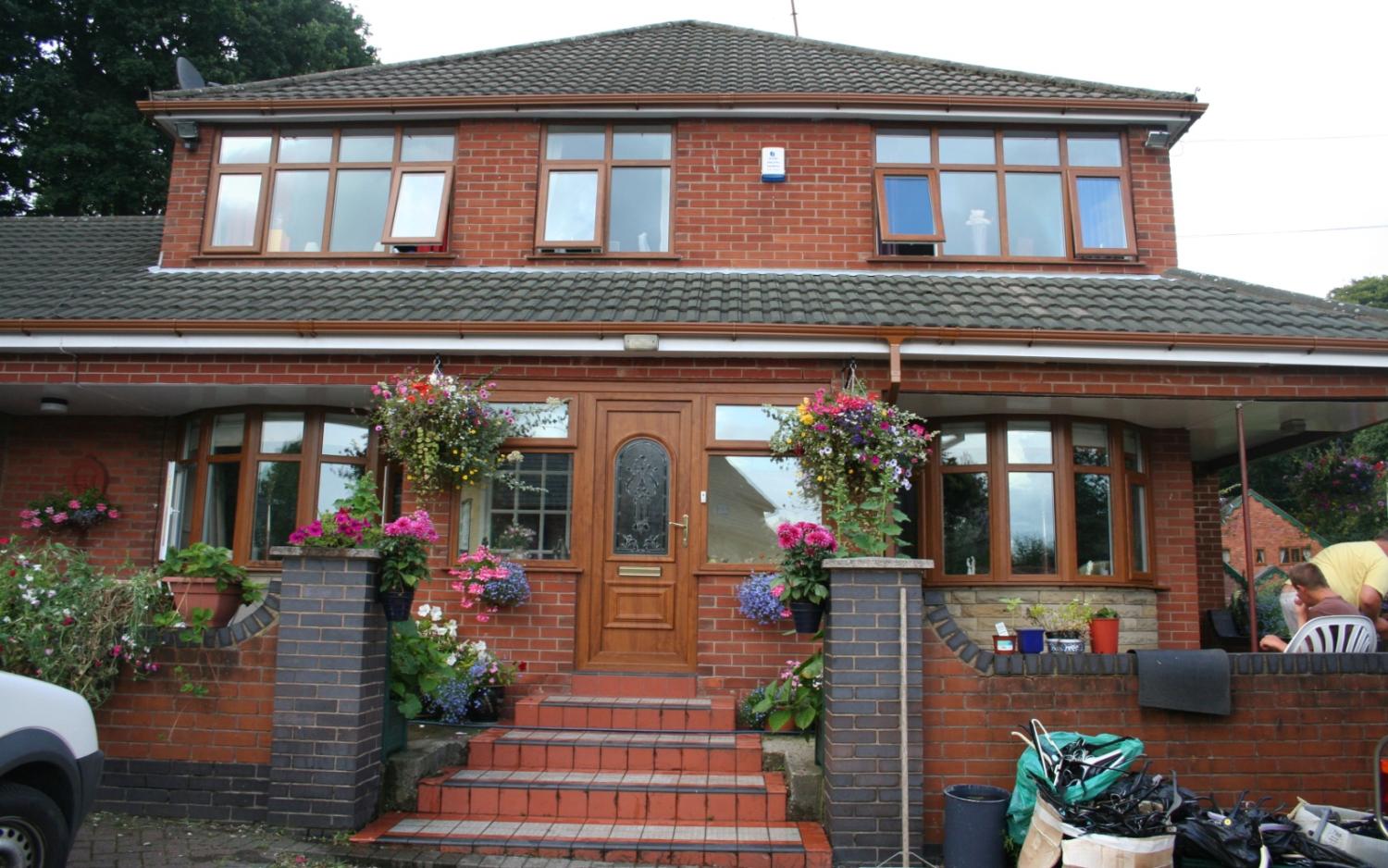 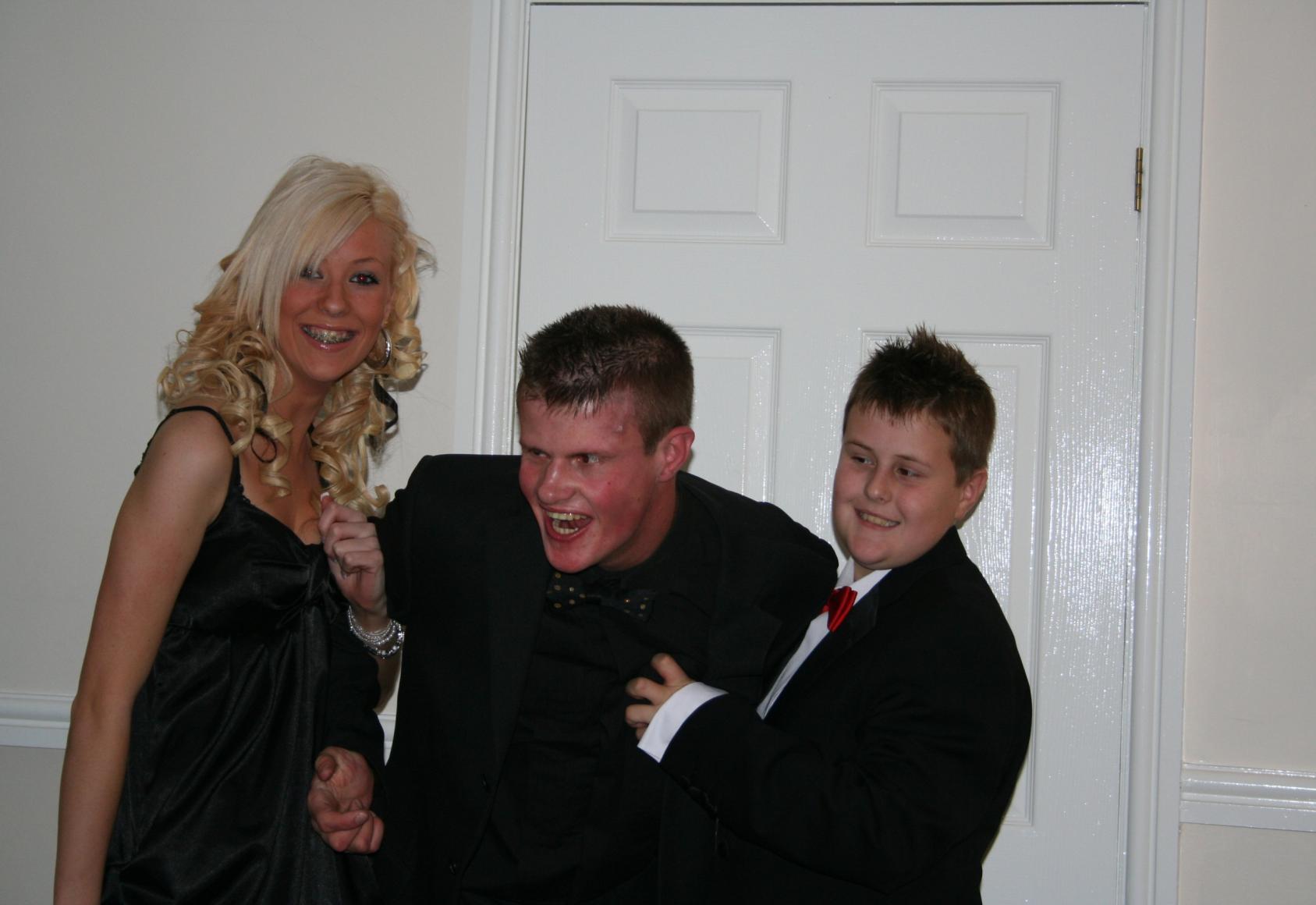 Is still part of the family with roles and responsibilities to fulfill as a brother, son, nephew etc....
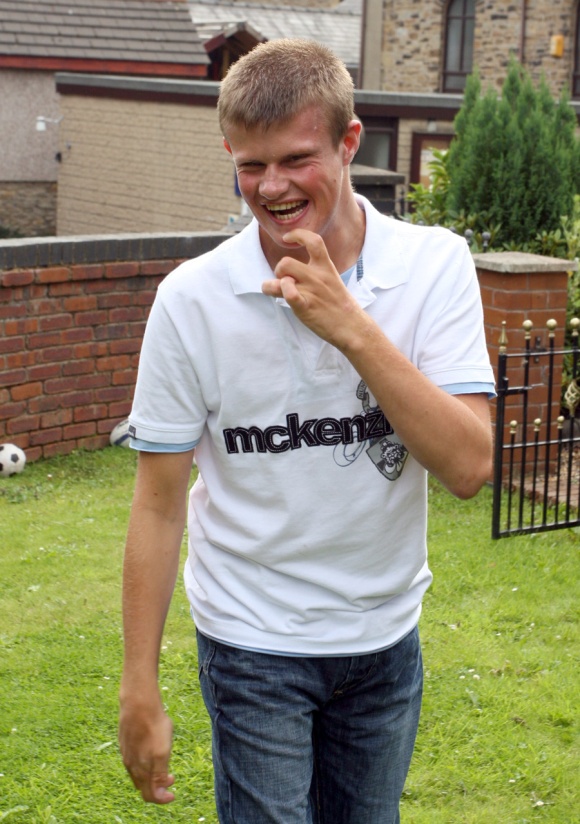 ...and really started to enjoy life
So……
don’t STOP me now!!!!!!!!!
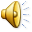 Joe - 60 feet up a tree in the Lake District at Kepplewray
A man is either free or not. There cannot be any apprenticeship for freedom.
Imamu Amiri Baraka
The love of liberty is the love of others, the love of power is the love of ourselves.
William Hazlett
Joe on the Nemesis at Alton Towers
You only have power over people so long as you don’t take everything away from them.
But when you have robbed a man of everything he’s no longer in your power - he’s free again.
Alexander Solzhenitsyn
Joe on the Standish to Southport bike ride summer 2004.
None of those who have been free can understand the terrible fascinating power of the ‘hope of freedom’ on those who are not free.
Pearl S. Buck
Joe being towed by a speed boat across the Mediterranean with Clare and Jonny, our friends who lived in Spain.
Laughing WITH not at Joe as he prepares to absail.
Freedom is never voluntarily given by the oppressor, it must be demanded by the oppressed.
Martin Luther King,Jr.
Joe in the Wigan Pier Theatre Company Community Production March 2005
A life spent in making mistakes is not only more honourable but more useful than a life spent doing nothing.
George Bernard Shaw
Joe meeting Fred Flintstone in Madame Tussauds
Who knows? Maybe my life belongs to God. Maybe it belongs to me. But I do know one thing: I’m damned if it belongs to the Government!
Arthur Hoppe
Joe and friends stood on the glass at the top of Blackpool Tower
Joy is not in things, it is in usRichard Wagner
Joe at home with his family
Joe waiting for the limo to pick him up for the Bronze Duke of Edinburgh Ball to receive his award. 
Joe has now completed his Silver Award and is working towards his GOLD
Hold tenderly that which you cherish
Rob Albert
He achieved his GOLD duke of Edinburgh award in November 2008.
He
Who was it that said I don’t communicate?
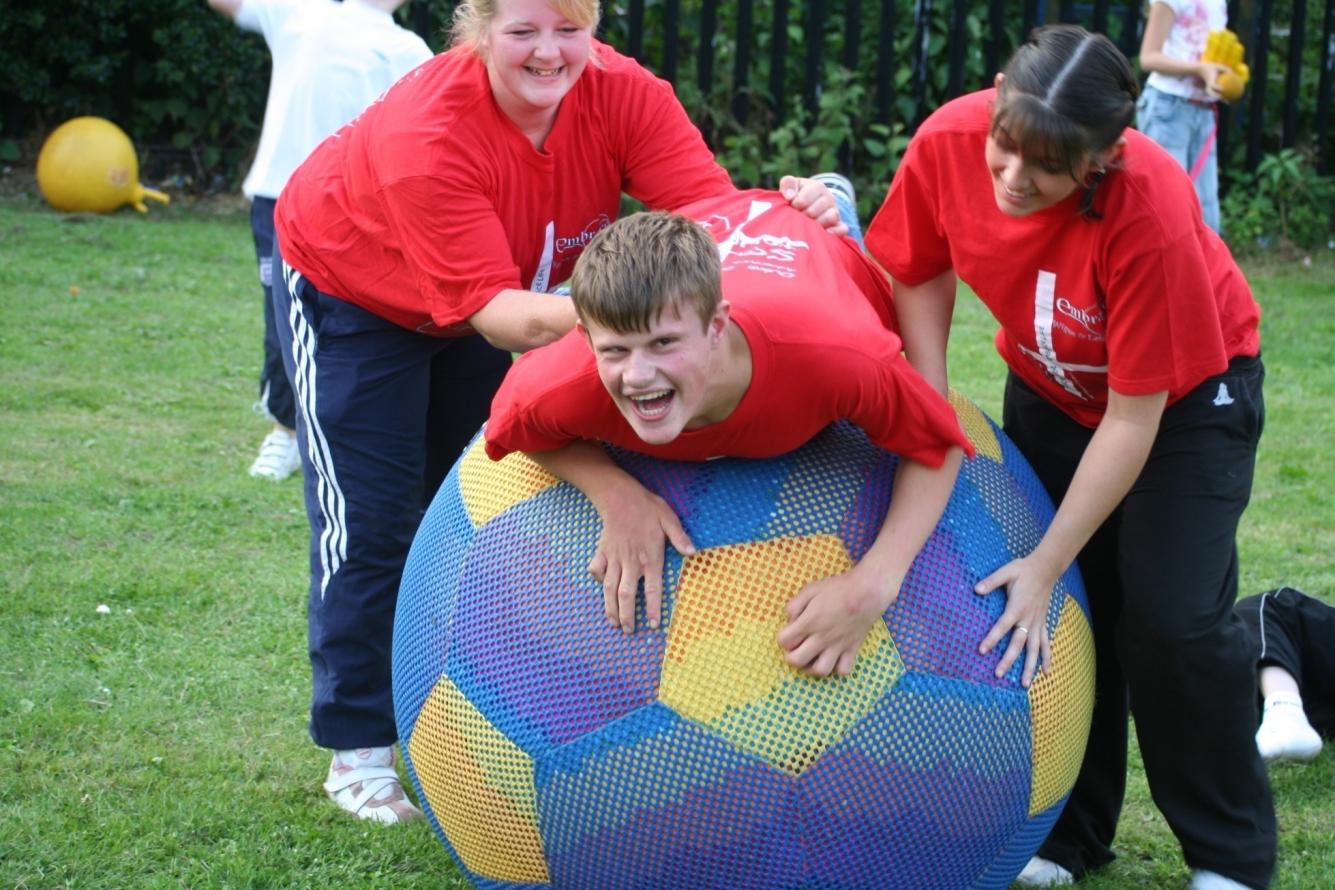 I do not love him because he is good,but because he is my child.Rabindranath Tagore
Joe just being the usual ‘cheeky’ Joe
Dancing queen..........young and sweet, definately not seventeen!!!!
Yet another social function - going by Stretch Limo this time though!!
So Joe what do you think of your PA’s?
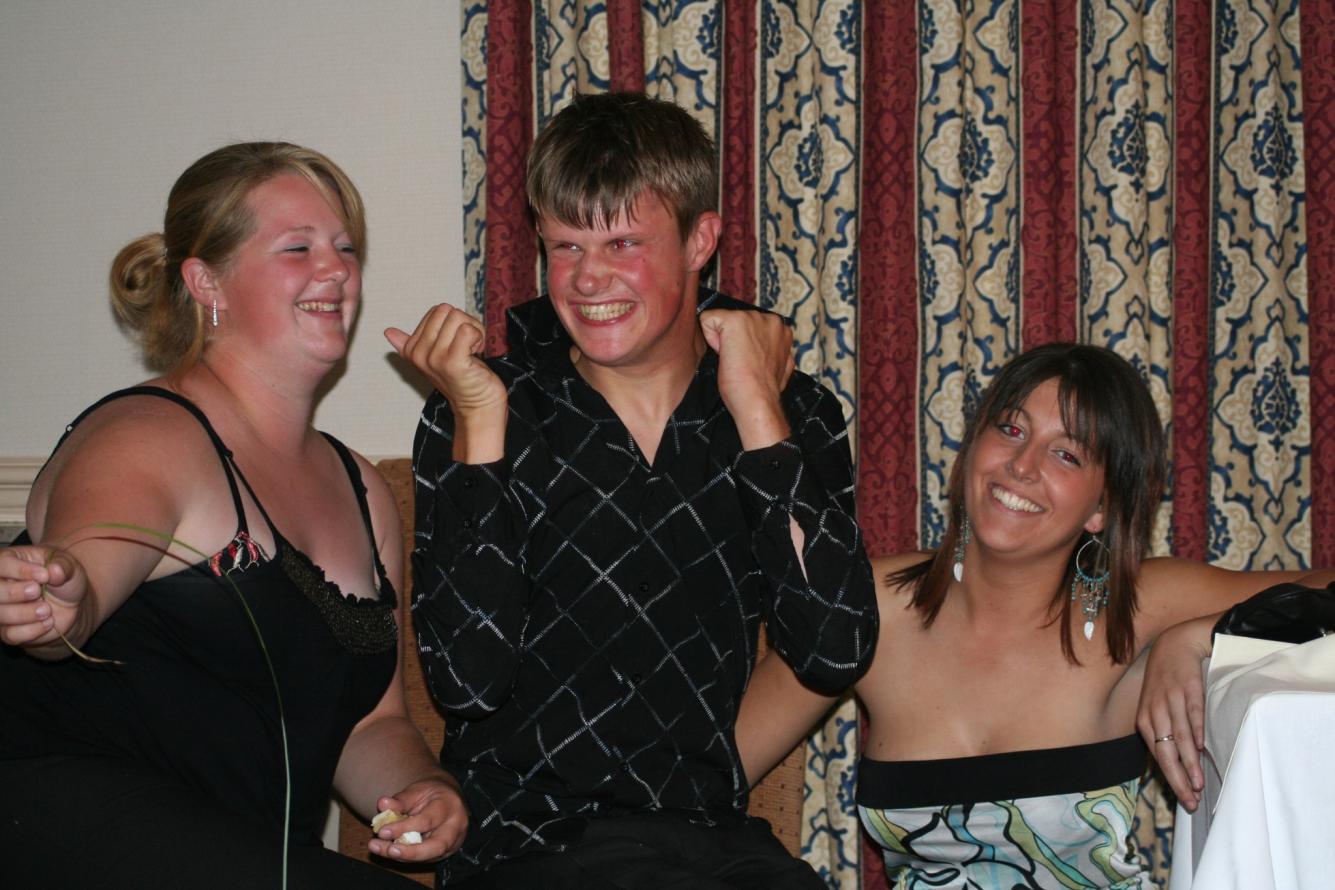 Joe at the side of “SunnyVille”
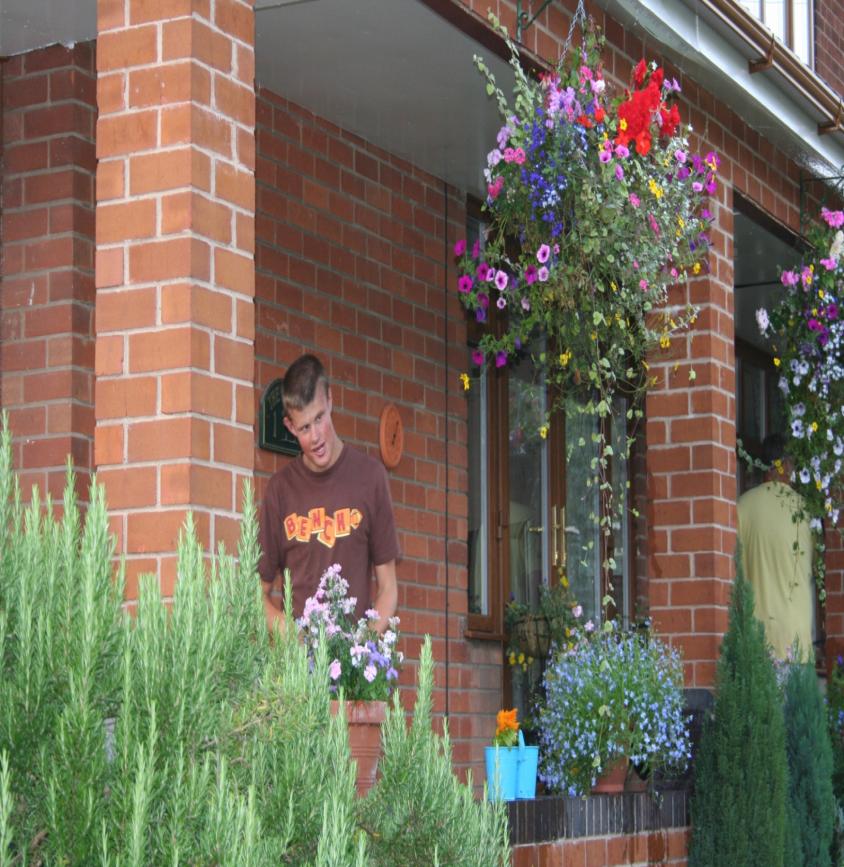 Chilling with Dad!!
The best and most beautiful things in the world cannot be seen or even touched. 
They must be felt with the heart.
Helen Adams Keller
Having a minute!!
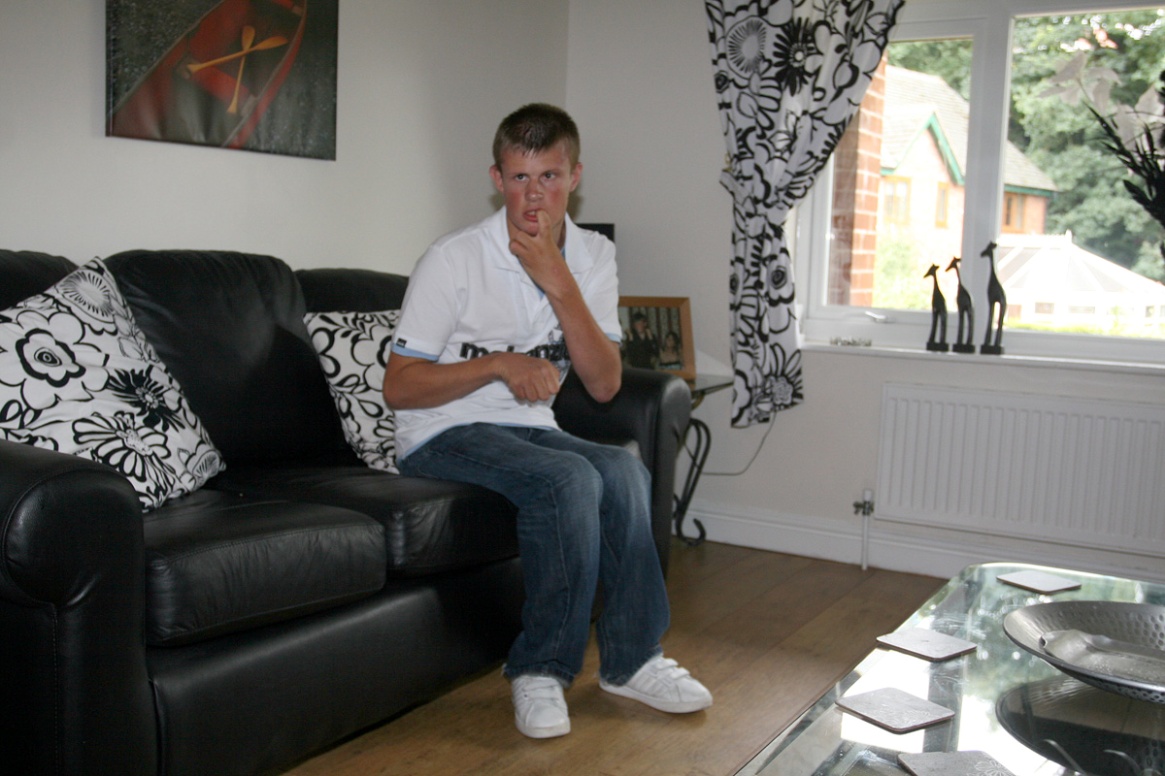 Love is but the discovery of ourselves in others, and the delight in the recognition.Alexander Smith
Joe and The Odd Socks Enterprise
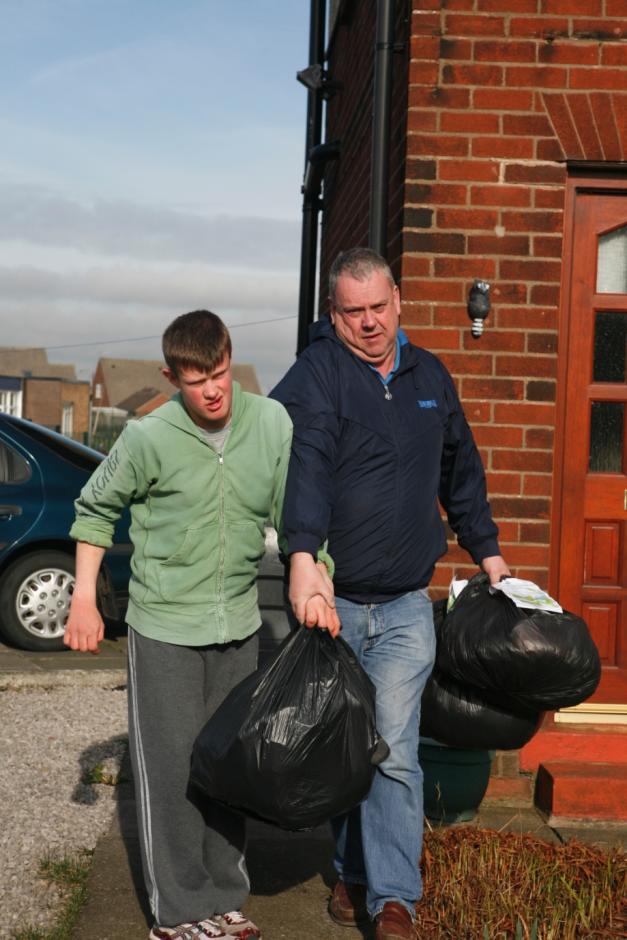 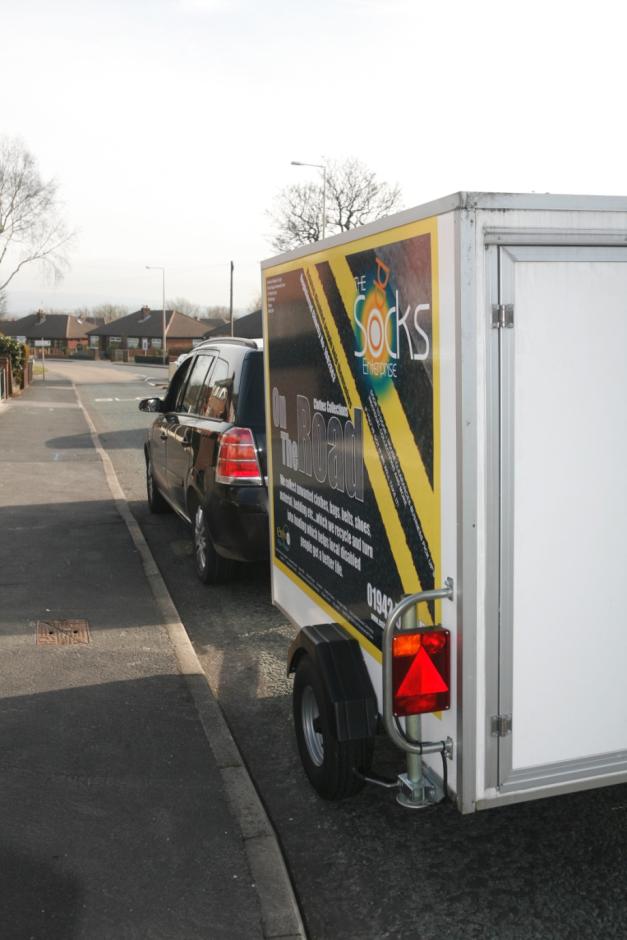 Joe working at his sale
Feeling a little tired after the 8 mile sponsored walk
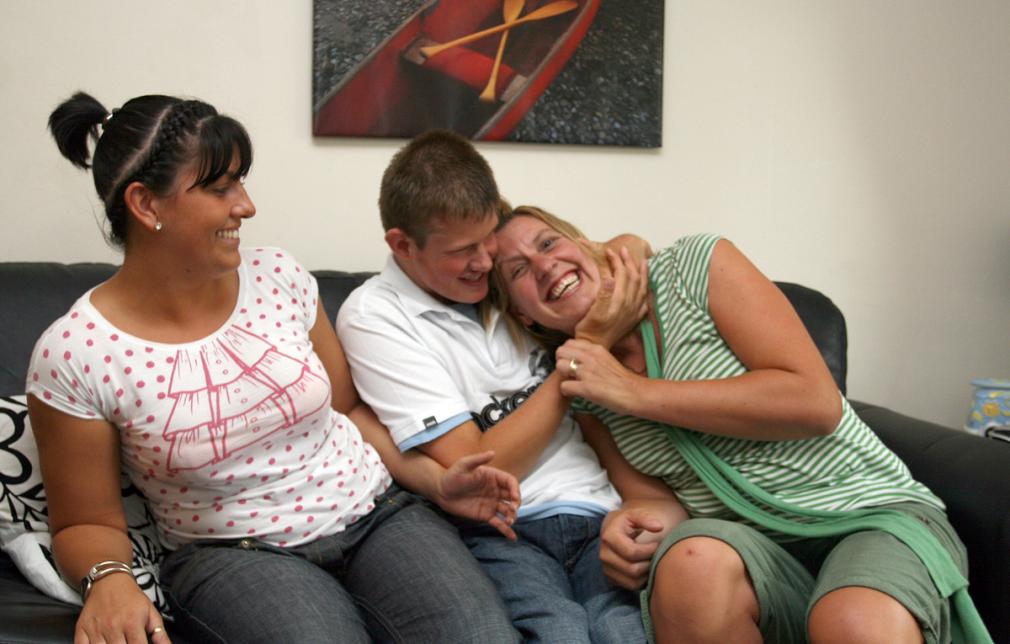 So who’s in control now?
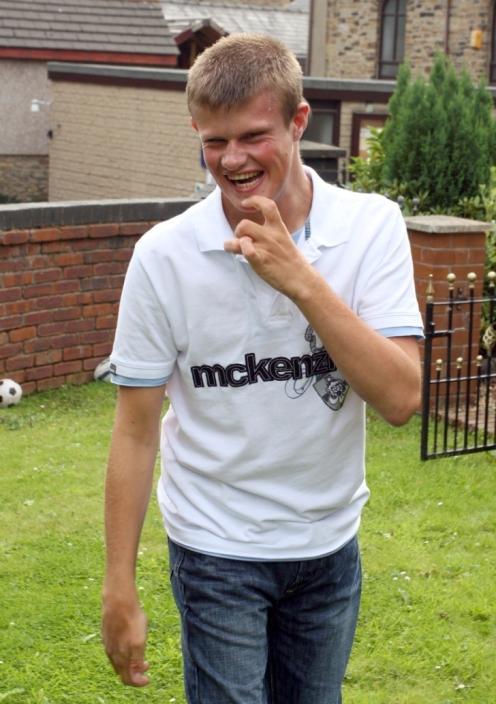 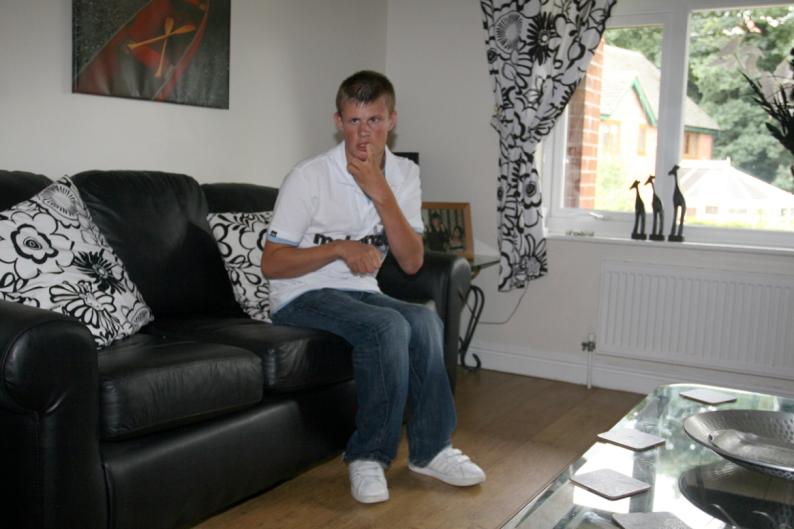 Joe enjoying life in his own home
Jacob doing what he does best……….being a monkey!
Hey Rosie, watch you don’t bite your tongue!
Rosie and Jacob growing up and living their life
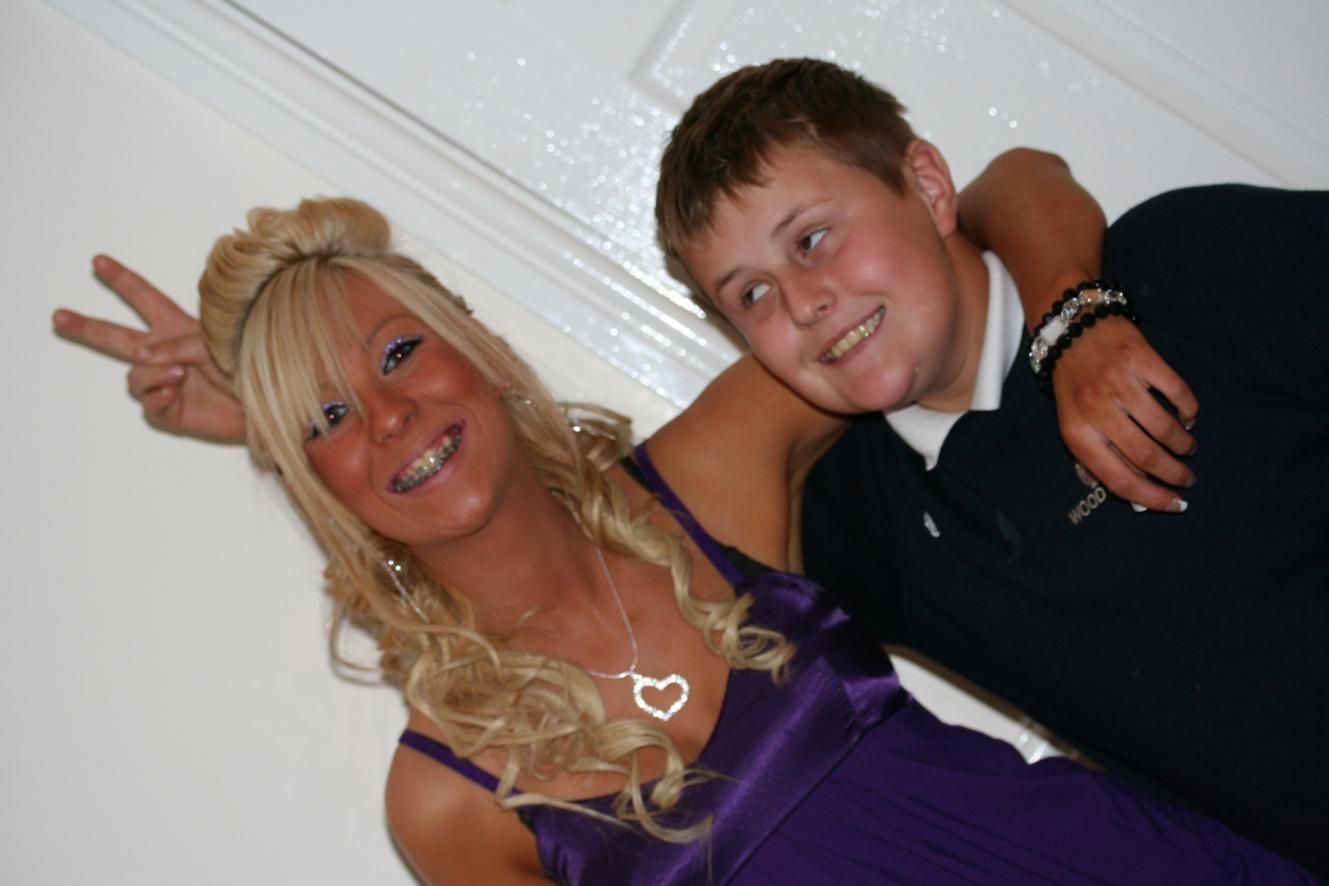 So sweet and precious is family lifeJames McBride
Services have promised generations of families so much, its NOW time to deliver because people who need support don’t have the time to wait to get a GOOD LIFE.
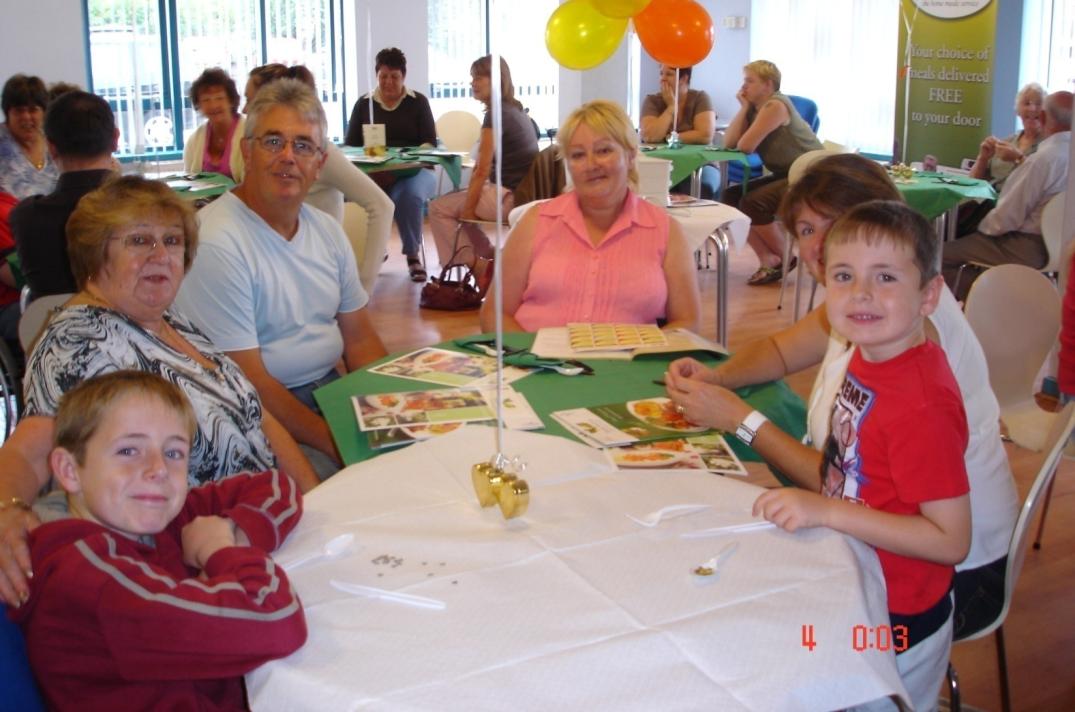 It can all be done
We know how to do it
Some are doing it well
It will be hard work
The most important work is always hard.
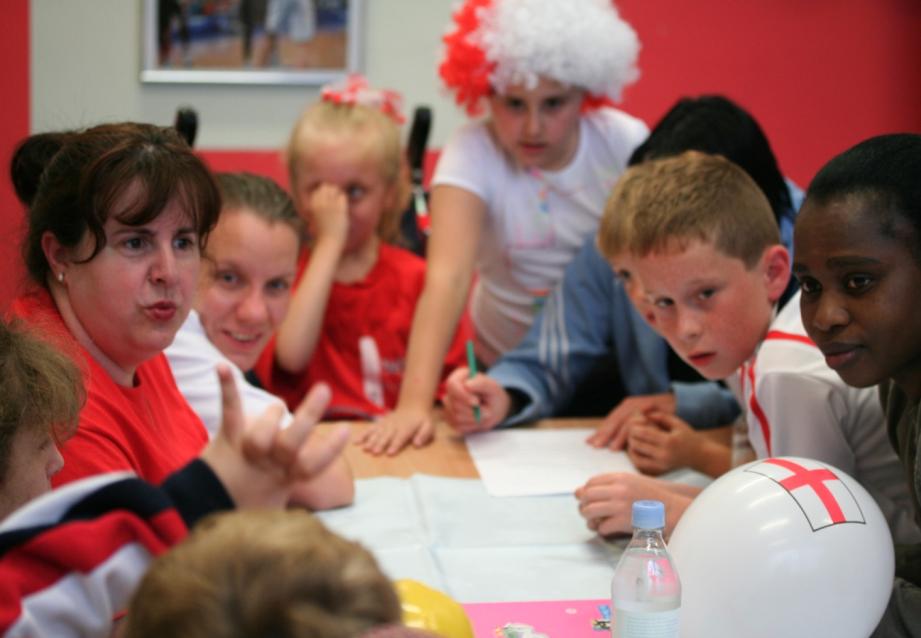 Thank you for letting me join you today
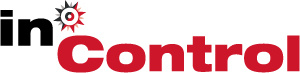 caroline.tomlinson@in-control.org.uk
07947 608 915 
www.in-control.org.uk
www.shop4support.com
Break
North Gallery
59